SEMINAIRE SUR LES COMPTES NATIONAUX

Bamako, du 09 au 13 octobre 2017
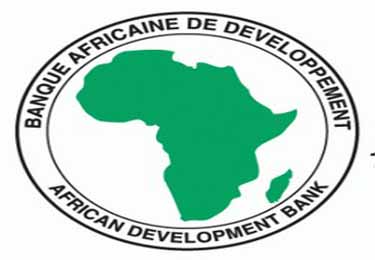 MISE EN ŒUVRE DU SCN 2008
---------------
Leçons tirées des travaux
Ibrahima SORY Expert en comptabilité nationale  AFRISTAT
PLAN DE L’EXPOSE
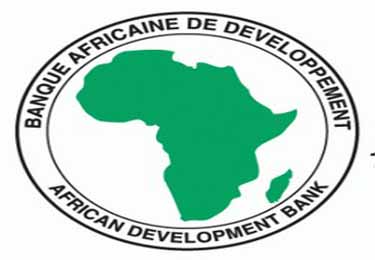 Plan organisationnel
Nomenclatures CN
Sources de données
Travaux d’élaboration et diffusion
Autres leçons
1. Plan organisationnel
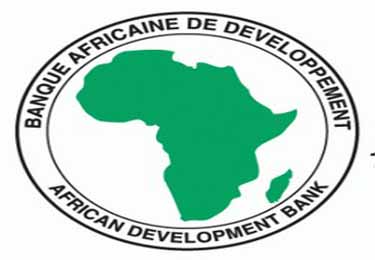 Volonté politique affirmée;
Soutien de la hiérarchie;
Stratégie et plan d’actions sur le moyen terme (5 ans), à insérer dans la SNDS, et voire même le Plan national de développement: important document de playdoyer;
1. Plan organisationnel
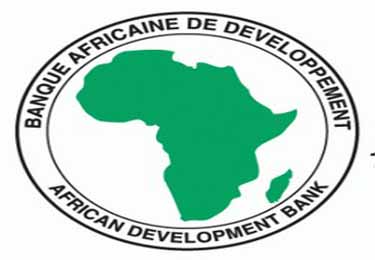 Une équipe compétente, dynamique et motivée (au regard des besoins grandissants, porter la taille de l’équipe à 10 au minimum) ;
Des moyens financiers et matériels adaptés;
2. Nomenclatures CN
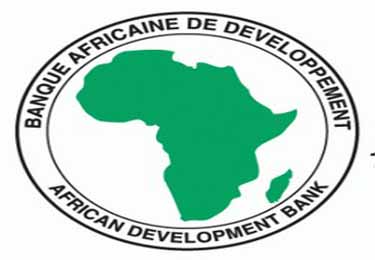 Nomenclatures de travail à bâtir en tenant compte à la fois de:
Réalités et des caractéristiques de l’économie nationale;
Besoins des utilisateurs;
Existence des données;
Charge de travail de l’équipe;
Etc.
2. Nomenclatures CN
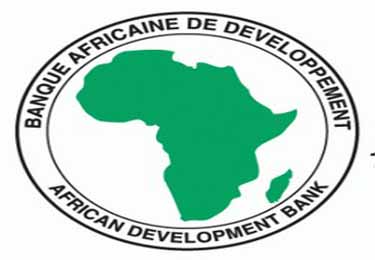 Tables de passage à prévoir entre les nomenclatures CN et la nomenclature nationale, notamment pour les branches et les produits (en vue de faciliter la collecte et le traitement des données);
3. Sources de données
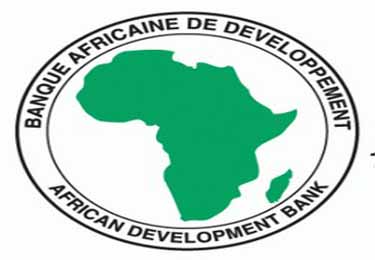 Mettre en place un protocole de coopération d’échanges de données avec certains partenaires;
Forte implication des producteurs des grandes sources administratives (Finances publiques, statistiques des Banques centrales, secteur primaire, etc.)
3. Sources de données
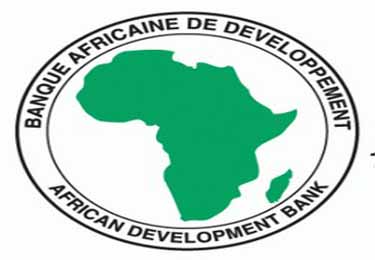 Collecte de données spécifiques pour mieux bâtir la structure de l’économie nationale (année de base):
Enquêtes de structure auprès des entreprises;
Enquêtes emploi et secteur informel;
Enquêtes sur les marges de commerces et transports;
Enquêtes auprès des ISBL;
Autres besoins spécifiques.
4. Travaux d’élaboration et diffusion
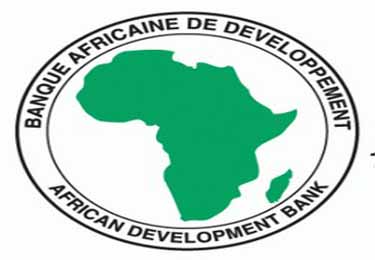 Rédaction des notes méthodologiques au cours des travaux (année de base et première année courante);
Diffusion des résultats des comptes de l’année de base et la première année courante en même temps;
5. Autres leçons
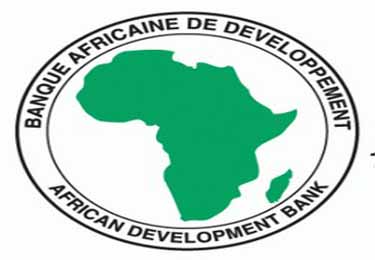 Adaptation de l’assistance technique et financière:
Cas des Etats fragiles avec un expert résident (exemple de projets financés par la BAD en Centrafrique, aux Comores, à Djibouti, etc.);
Appuis ciblés mais continus pour les autres cas;
Forte implication des experts associés;
5. Autres leçons
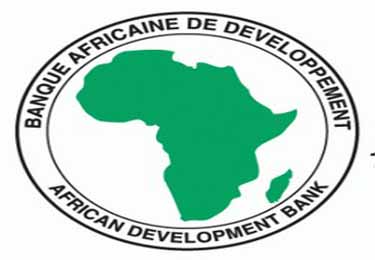 Organisation d’ateliers
Plusieurs objectifs simultanément atteints :
Accélération des travaux;
Disponibilité des agents;
Motivation des agents ;
Renforcement des capacités plus intense et bénéfique ;
Développement de l’esprit d’équipe;
Etc.
5. Autres leçons
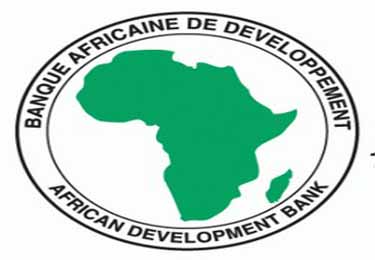 Evaluer les impacts de la rénovation des CN:
Révisions des sources statistiques;
Révisions des méthodes d’estimations;
Révisions des concepts du SCN;
Révisions de nomenclatures;
Corrections d’erreurs passées;
Prise en compte de phénomènes divers (fraude, drogue, informel, etc. selon leur importance dans l’économie).
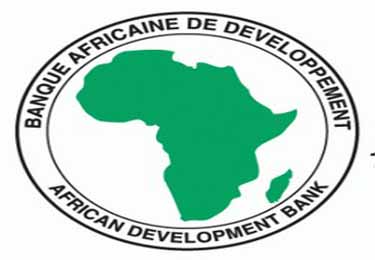 MERCI POUR VOTRE ATTENTION!